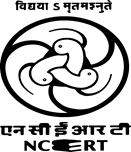 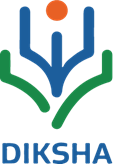 Virtual Labs as a Learning tool for Social Science
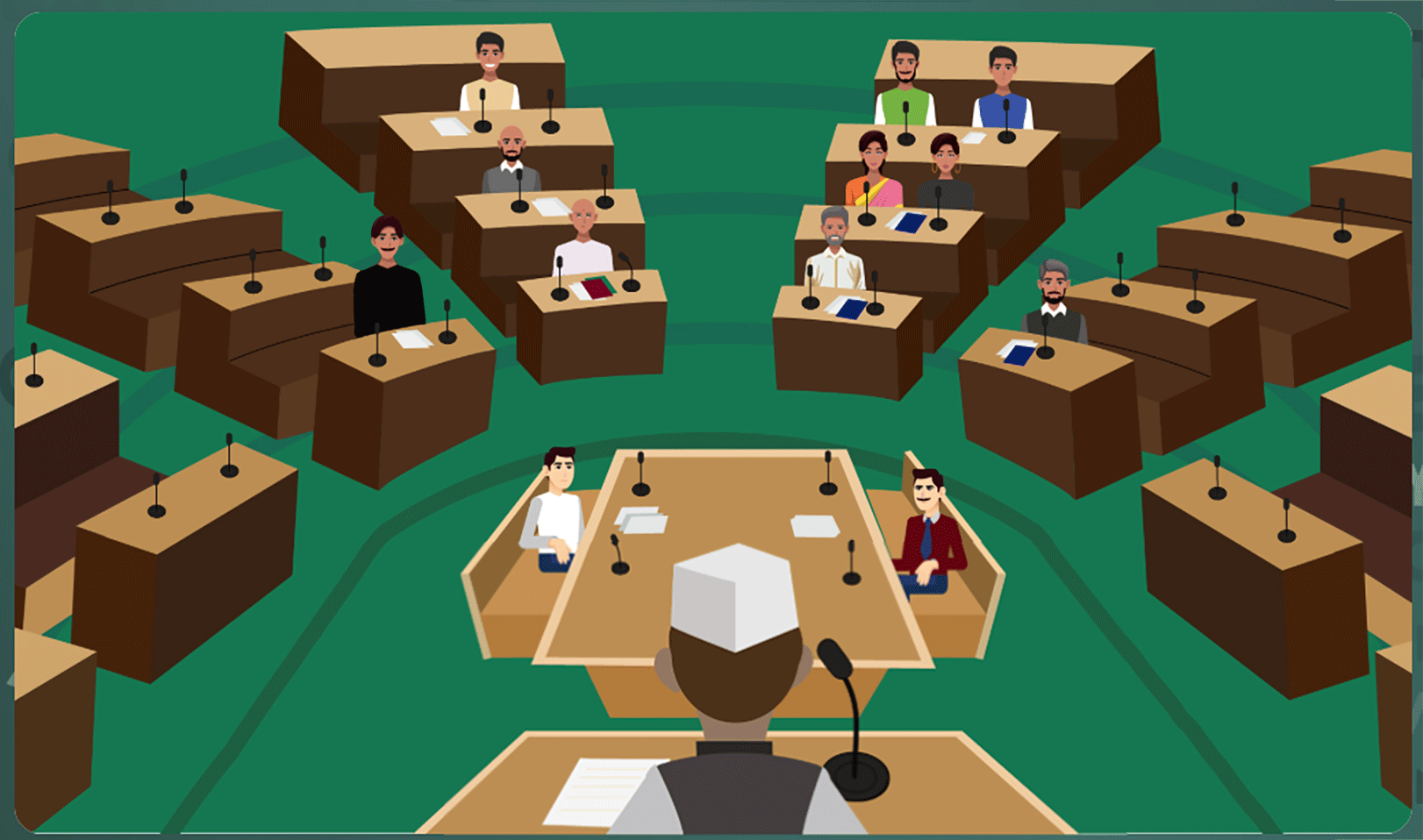 Central Institute of Educational Technology
 NCERT, New Delhi
NEP 2020 –Technological Thrust Areas
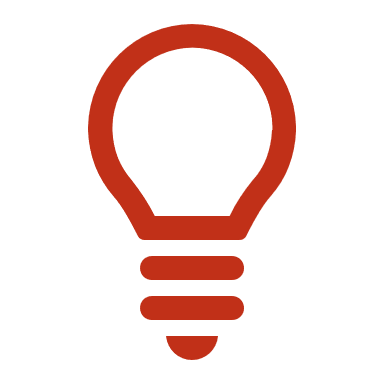 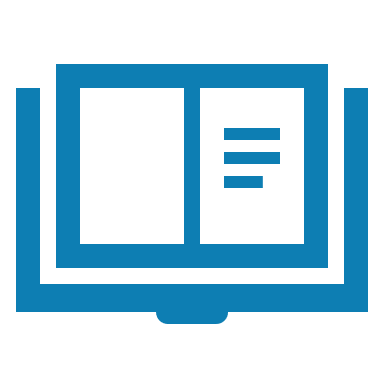 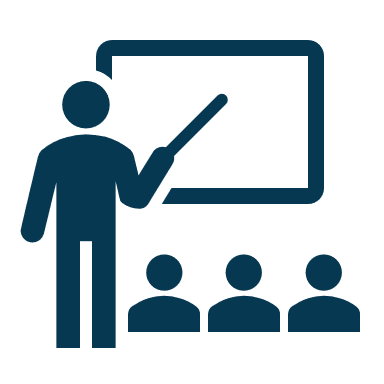 Enhancing Educational 
Access
Increasing Access for Divyang students
Teaching-Learning,
Evaluation
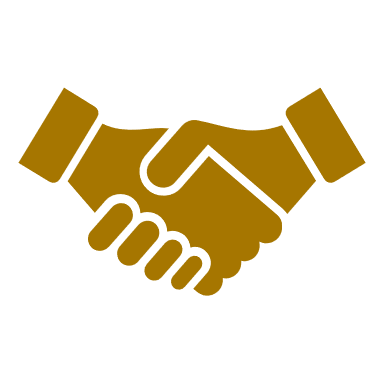 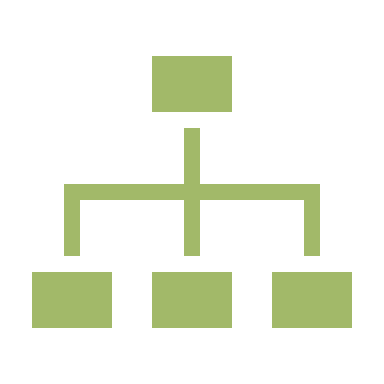 Supporting Teacher preparation & Professional Development
Removing 
Language Barriers
Streamlining  Educational 
Management and Administration
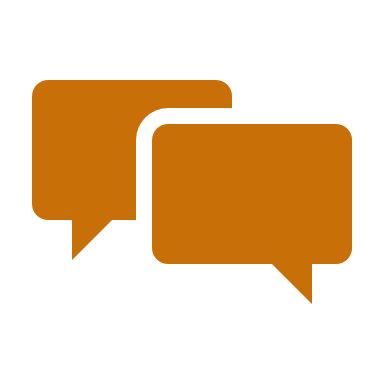 Policy Perspective (NEP 2020 vision)
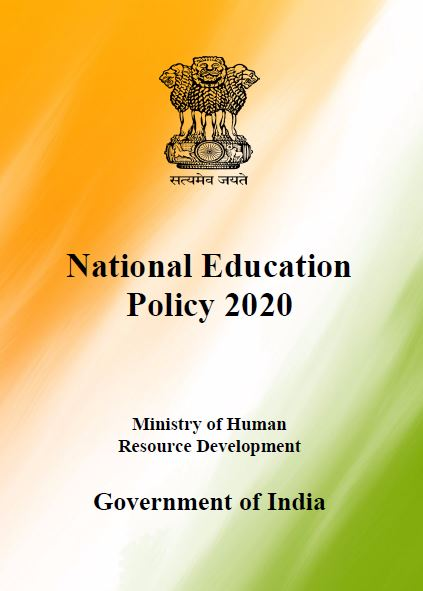 Technology use and Integration
Ensuring Equitable use of technology
Extensive Use of technology in teaching and learning
Content Creation, digital repository and Dissemination
Blended mode of learning
Addressing digital divide
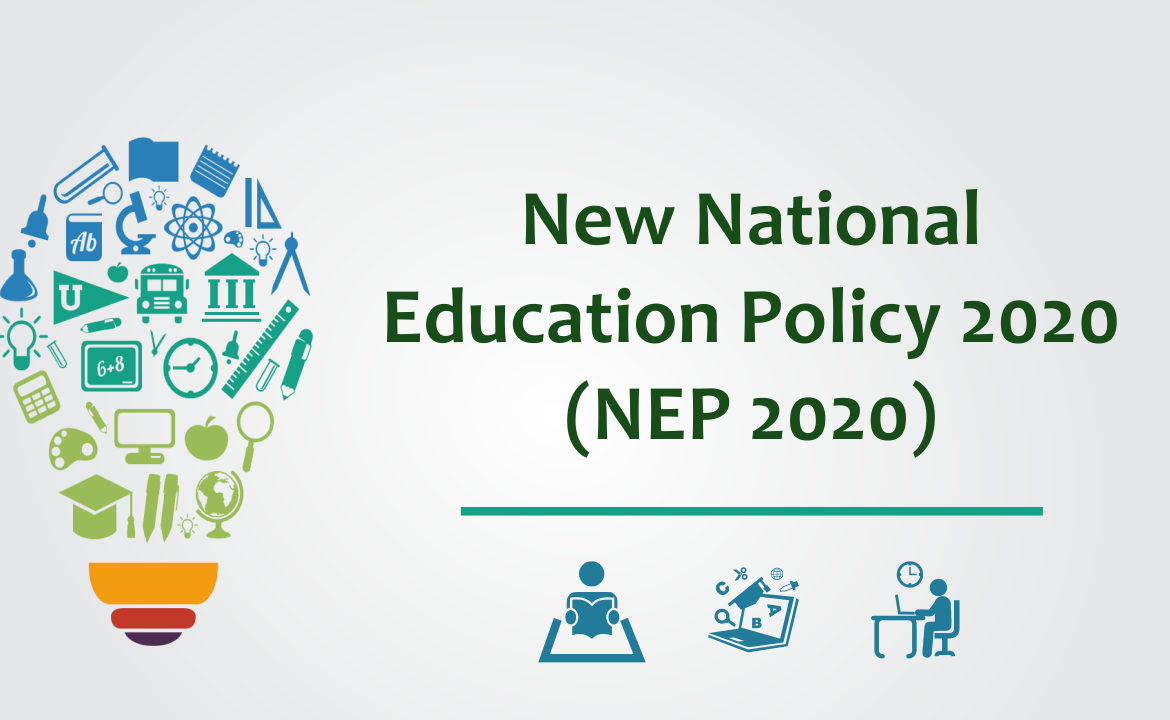 Recommendation of NEP 2020
Ensuring Equitable Access to Practical Learning – Every student should have access to high-quality, hands-on, and experiment-based learning experiences to strengthen conceptual understanding.

Integration of Virtual Labs – Virtual laboratories should be used to complement and enhance traditional lab experiences, making practical learning more accessible, especially in remote and resource-limited settings.

Development of Lab-Based E-Resources – Digital resources should be developed to help students visualize complex concepts, reinforcing theoretical knowledge through immersive and engaging interactives.
Policy Perspective (NEP 2020 vision) and Virtual       Labs
Experiential Learning - Virtual labs offer hands-on, interactive experiences that promote activity-based learning, making abstract concepts more engaging, tangible, and easier to comprehend.

Integration of learning competencies - By utilizing digital tools, virtual labs enable personalized and adaptive learning experiences, fostering the development of essential competencies in the subjects of social science through interactive and immersive methods.

Equity and Accessibility - Virtual labs bridge the digital divide by providing high-quality educational resources to students from diverse backgrounds, including those in remote and underserved areas, ensuring inclusive and equitable learning opportunities.
Virtual Labs in Social Sciences
Bridging the Gap Between Theory and Practice: provide interactive experiences that bring these concepts to life.

Enhancing Engagement and Interest: Simulations, virtual tours, and interactive exercises make subjects like history, geography, and economics more engaging.

Safe and Cost-Effective Learning: risk-free and cost-effective way to study natural disasters, urban planning, or market simulations.

Improving Assessment and Feedback Mechanisms: interactive quizzes, real-time feedback, and scenario-based problem-solving, ensuring that students grasp concepts effectively.
Need and Scope of Virtual Labs
Concept of Virtual Labs- Virtual labs are simulated environments that allow students to explore social science concepts interactively, enhancing understanding through interactive methods.
Educational Objectives- The primary purpose of virtual labs is to provide a safe, flexible, and engaging platform for students to learn social science concepts, fostering critical thinking and problem-solving skills.
Integration with Curriculum- Virtual labs serve as a complementary tool in social science education, aligning with curriculum standards to facilitate deeper learning experiences and promote student engagement.
Advantages of Virtual labs
Availability and Cost-Effectiveness – Virtual labs can be accessed anytime, anywhere with an internet connection. They reduce the need for physical equipment, materials, and maintenance, making them a budget-friendly solution.
Enhanced Engagement – Interactive and immersive experiences in virtual labs make social science concepts easier to understand and more enjoyable to learn.
Immediate Feedback – Students receive real-time feedback on their performance, helping them identify mistakes, reinforce learning, and develop self-directed learning skills.
Safe Exploration – Virtual labs provide a free environment for students to explore social science concept and understand the concept through fostering creativity and innovation.
Virtual labs help learners in following ways
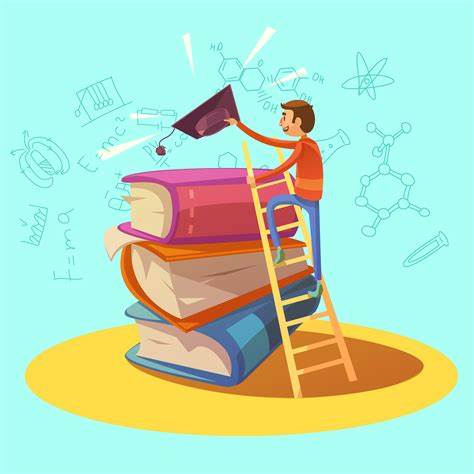 Case Studies & Best Practices: - Virtual Heritage Labs for historical site reconstructions, GIS-based mapping for geographical concepts and Digital simulations
Revisit, retry and review social science interactive concepts for better understanding.
Experiential Learning: Virtual reality-based heritage tours allow students to walk through ancient civilizations.
Climate simulations help students visualize the impact of global warming, deforestation, and natural disasters.
Role-playing civic institutions enables students to simulate elections, policy-making, and legislative debates.
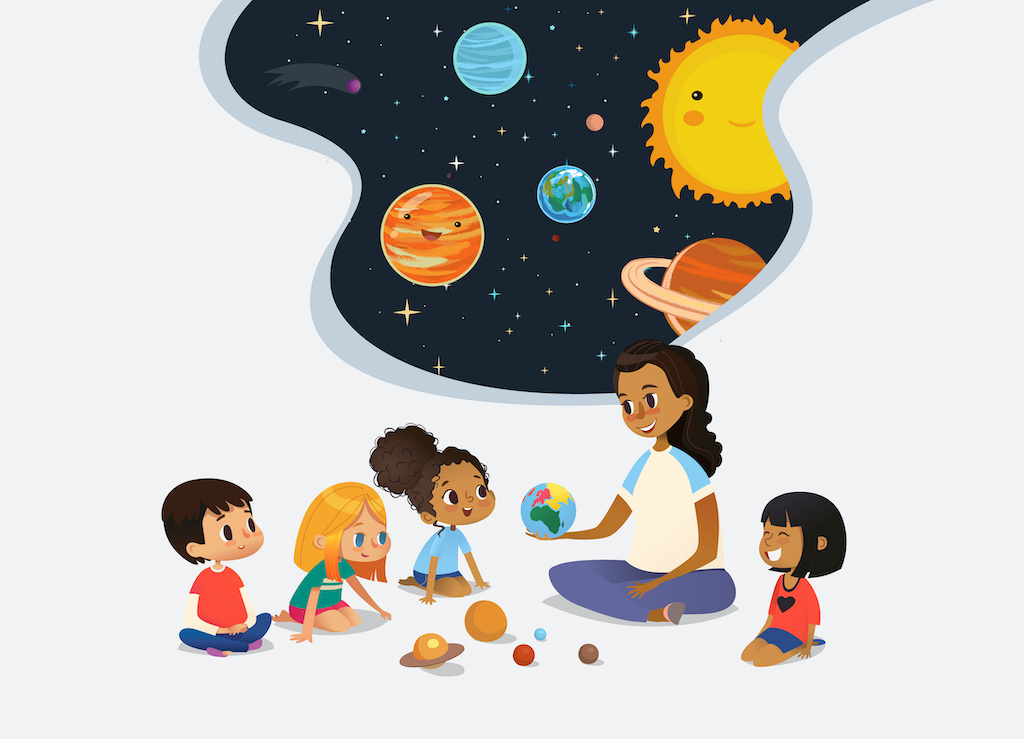 Pedagogical Integration of Virtual labs
Increased Engagement – Immersive and interactive virtual experiences enhance student motivation, making learning more engaging and enjoyable.
Improved Retention – Hands-on, experiment-based learning in virtual environments fosters deeper conceptual understanding, leading to better knowledge retention.
Personalized Learning – Virtual labs allow students to learn at their own pace, adapt simulations to their individual needs, and cater to diverse learning styles for a more effective educational experience.
Enhanced Collaboration – Digital learning environments promote collaborative learning, enabling students to work together, share insights, and develop problem-solving skills through teamwork.
Virtual Labs help teachers in following ways
Design lesson/instructional plans incorporating Virtual Labs.

Case Studies & Best Practices: Virtual Heritage Labs for historical site reconstructions, GIS-based mapping for geographical concepts and Digital simulations of economic theories in NCERT Economics textbooks.

Leverage Virtual Labs for Online and Blended Classrooms and allows student to participate in practical activities from anywhere.

Integrate virtual labs into assessments, to  evaluate students practical understanding of concepts through interactive simulations and activities.

Enhanced Engagement: Students interact with historical and geographical data dynamically rather than relying solely on rote memorization.
Steps to reach at desirable resources of Virtual labs

URL: https://diksha.gov.in/
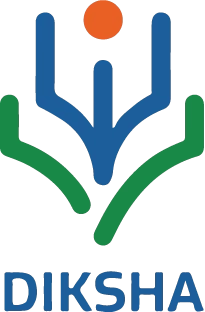 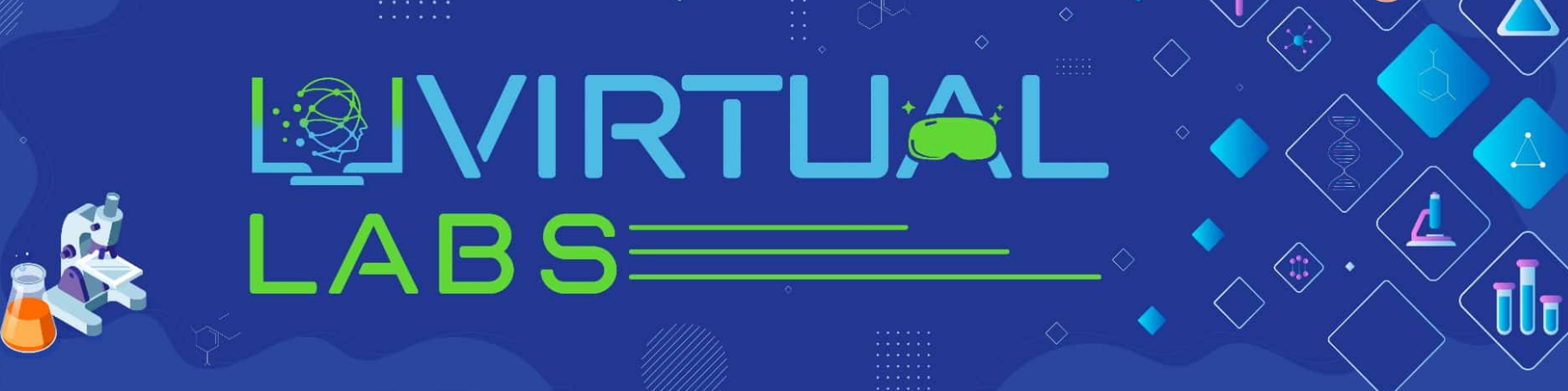 Virtual Labs in DIKSHA
Step 1: Search https://diksha.gov.in/ 
Step 2: Scroll banners to find Virtual Labs vertical and click on its “Explore”
icon.
Step 3: Scroll down on the landing page of Virtual labs to reach eContent of
class 6.
Step 4: Click on the “Explore” icon of the class 6, select the English medium,
then choose a Social Science as subject.
Step 5: Click on the Explanation resource to reach the link for related resources
Search https://diksha.gov.in/
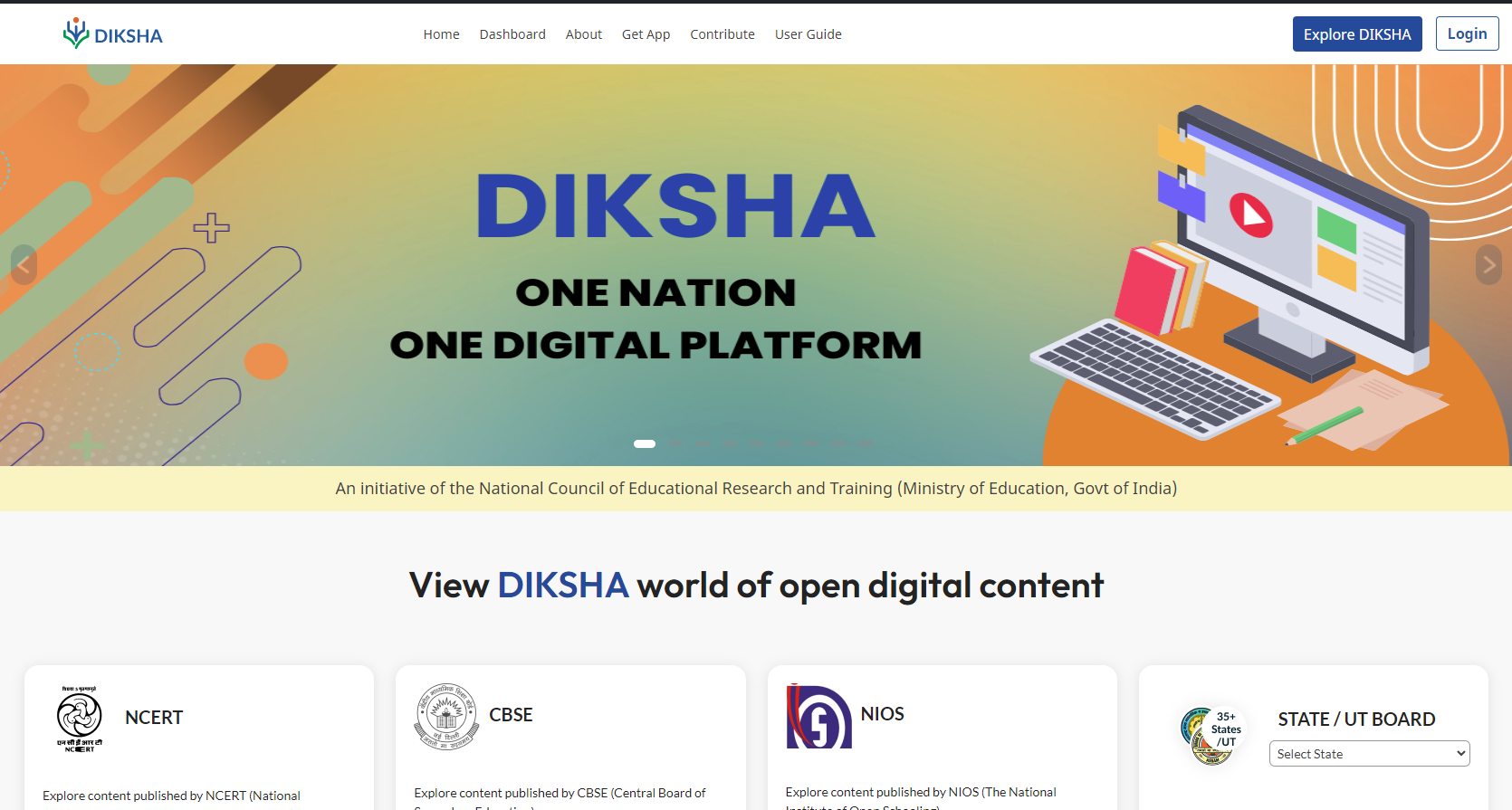 Scroll banners to find Virtual labs vertical and click on its “Explore” icon.
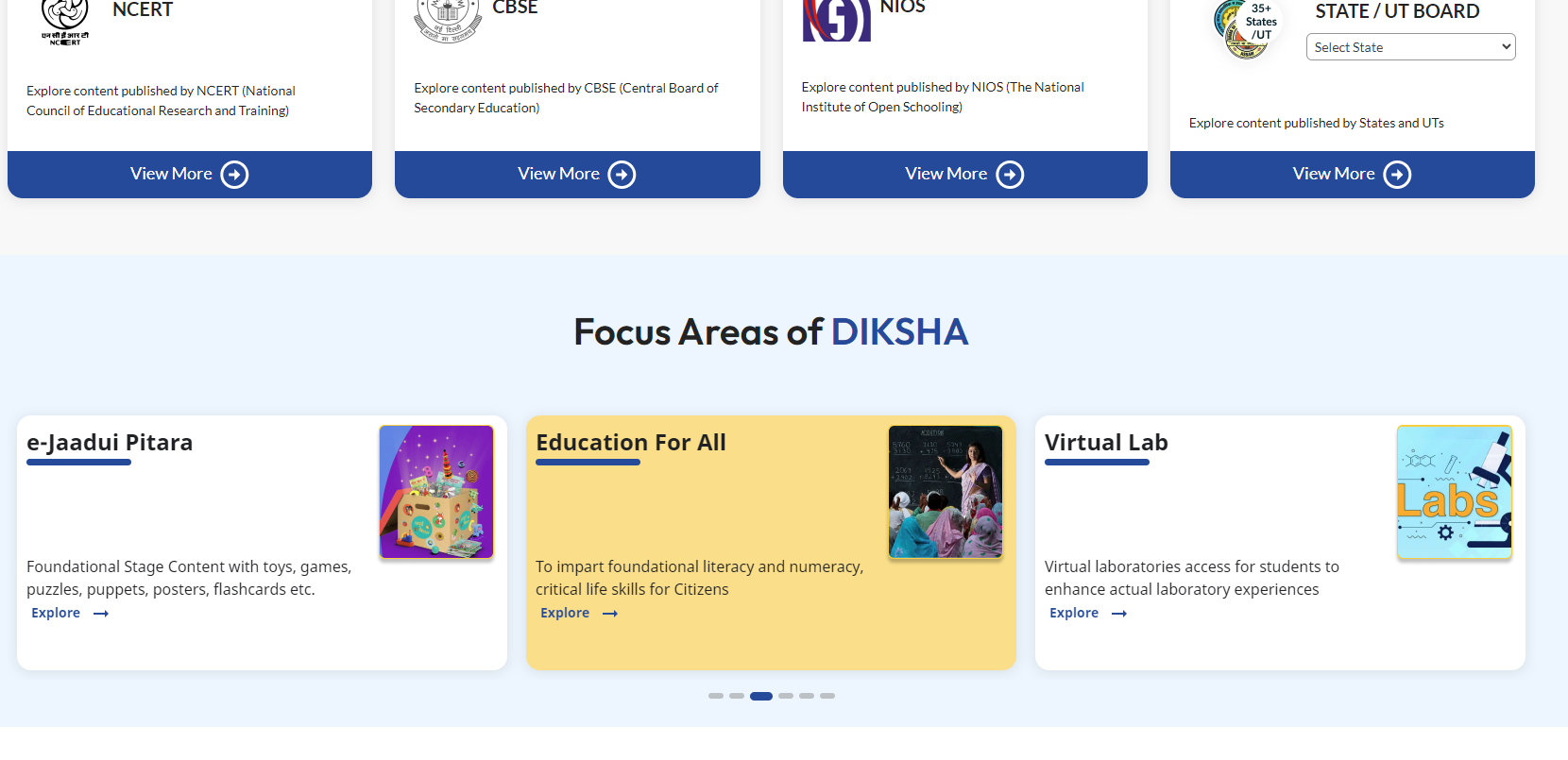 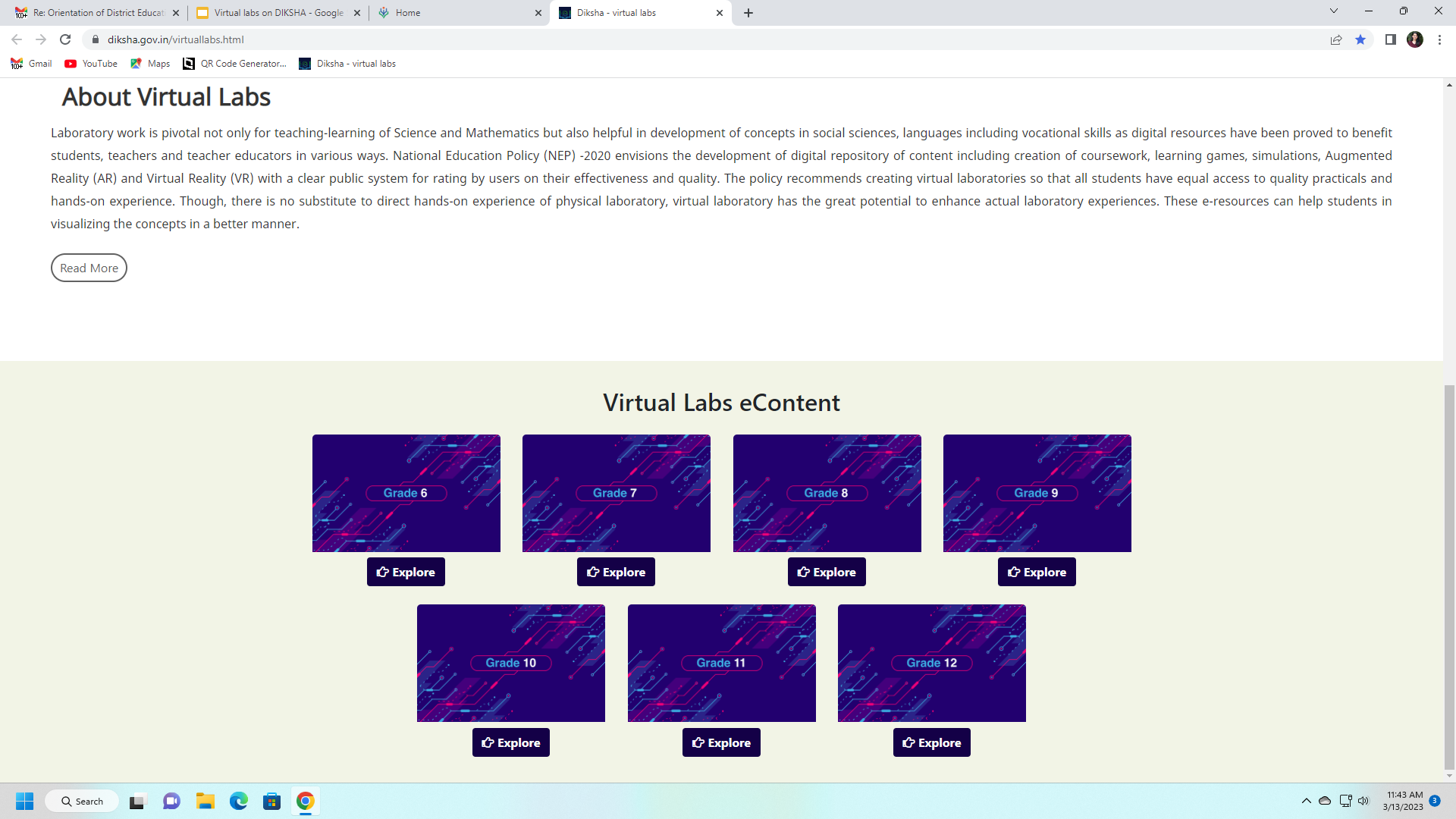 Scroll down on the landing page of Virtual labs to reach eContent of classes 6-12.
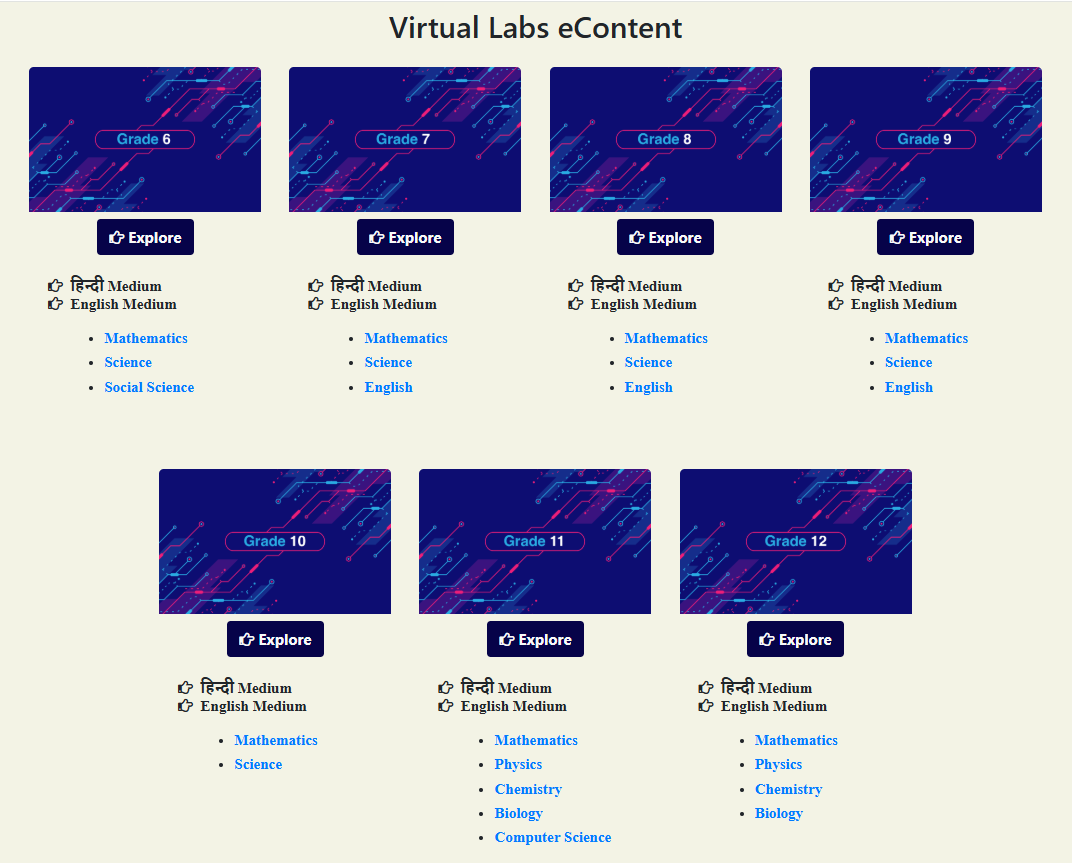 Click on the “Explore” icon of the desirable class, select the medium of interaction, then choose a subject mathematics
Click on the simulation to perform experiment
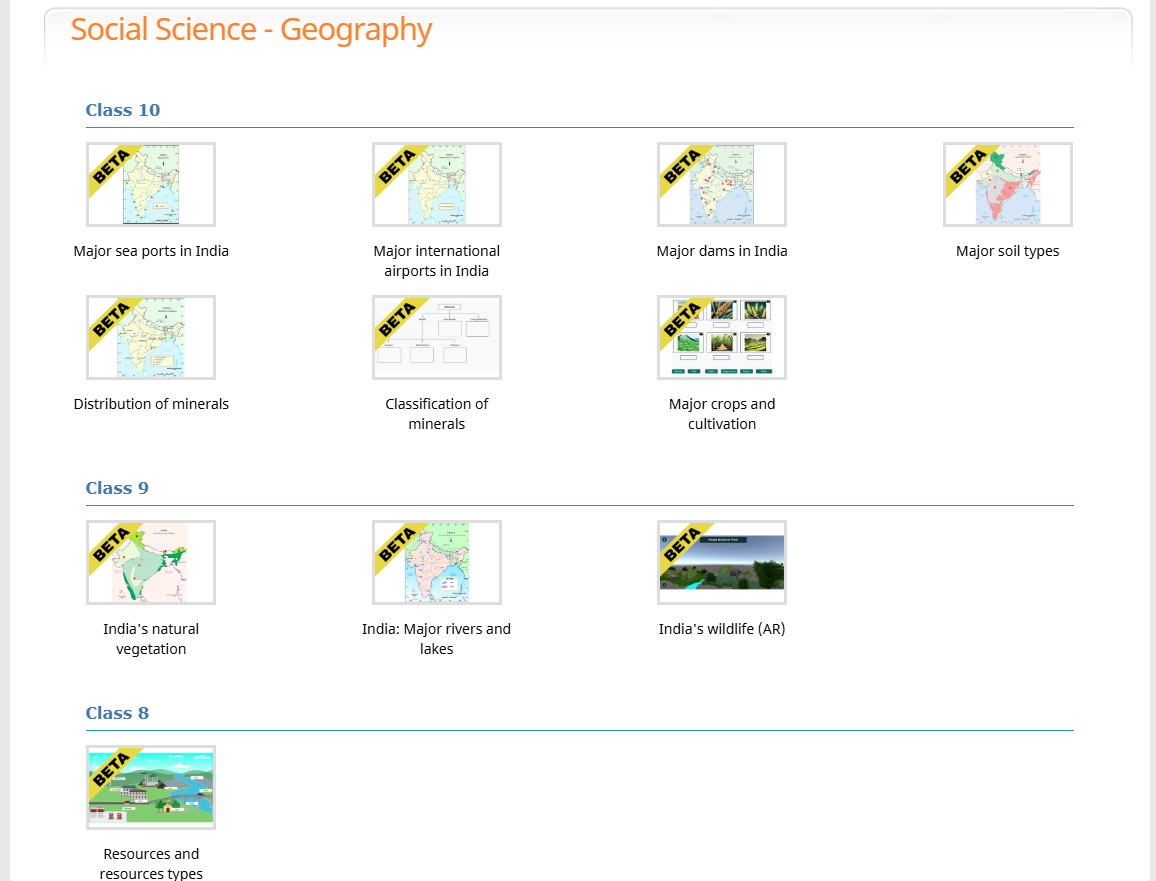 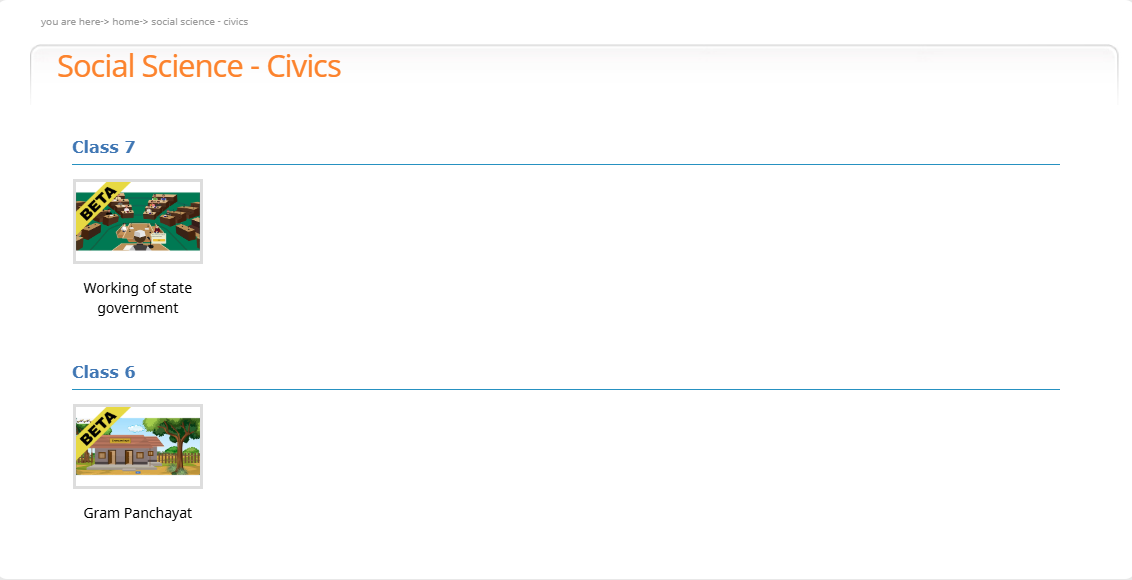 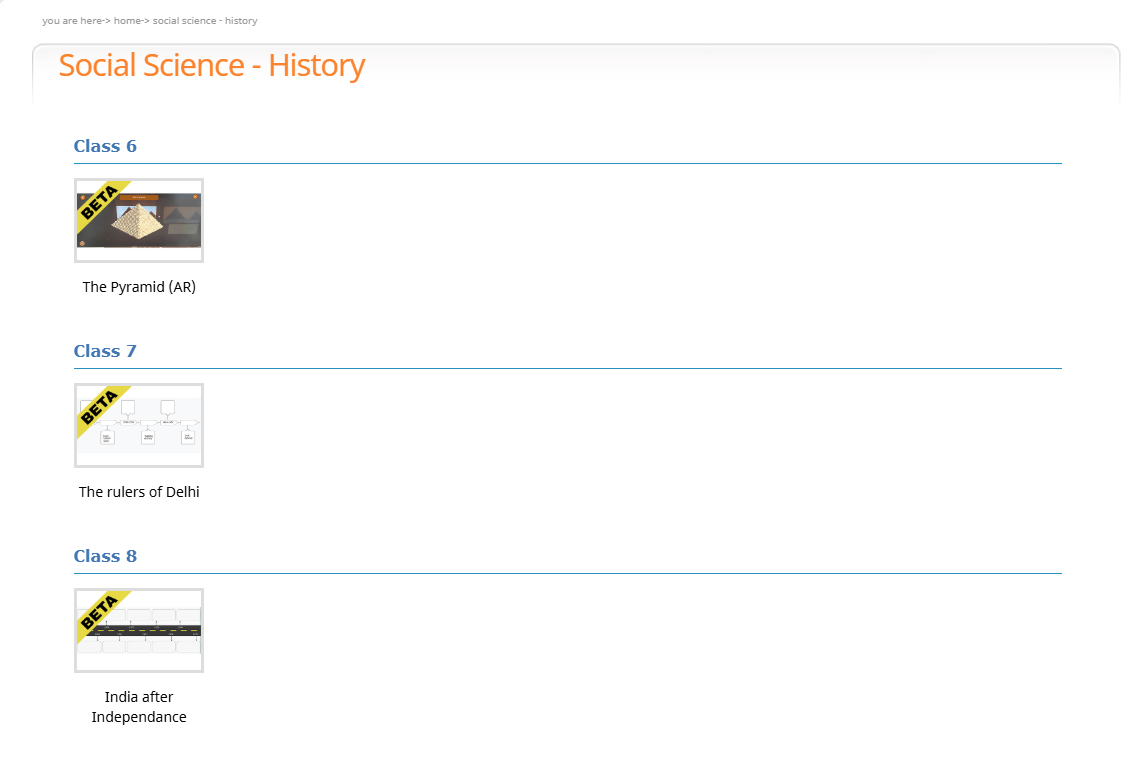 Thank You